FRANCIAORSZÁG2018.09.07 – 09.28.
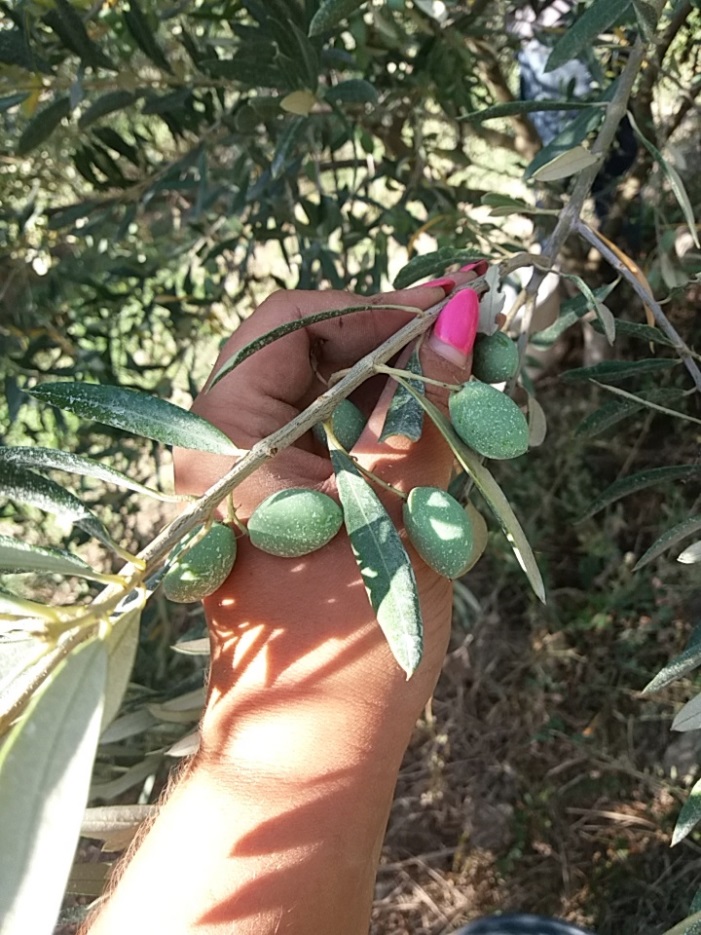 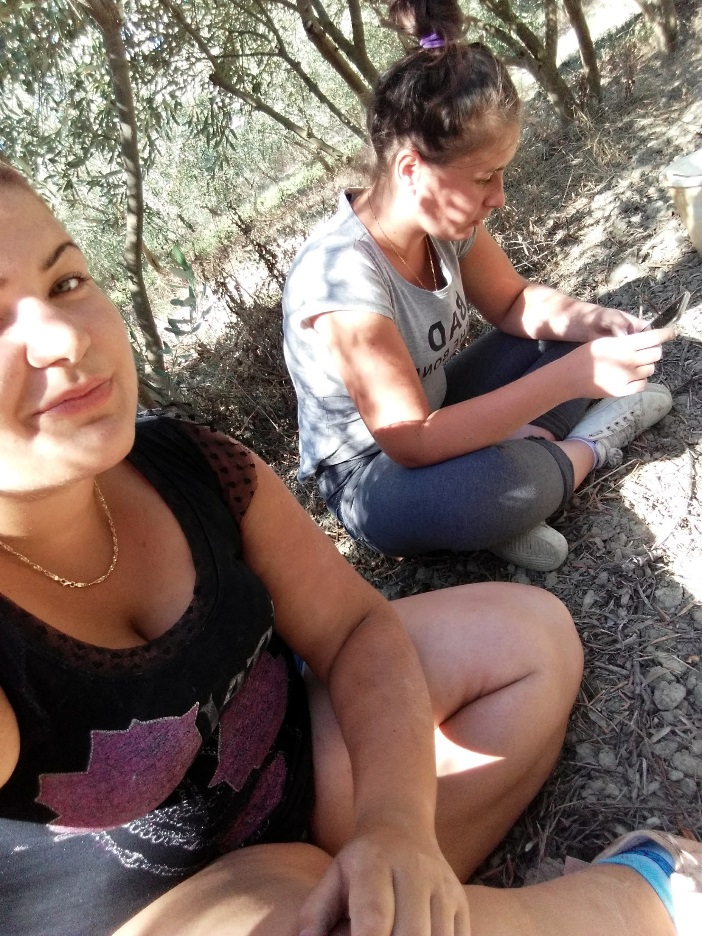 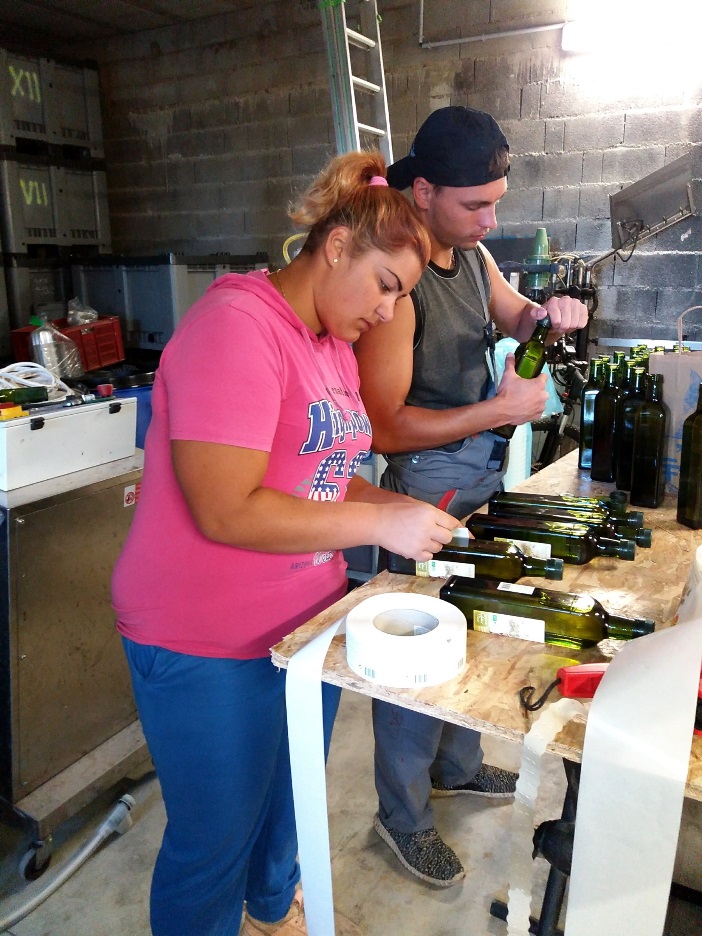 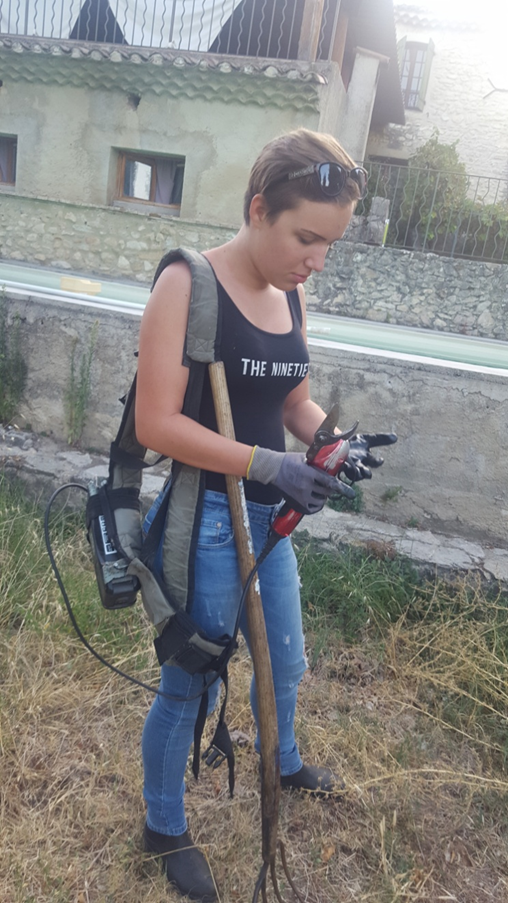 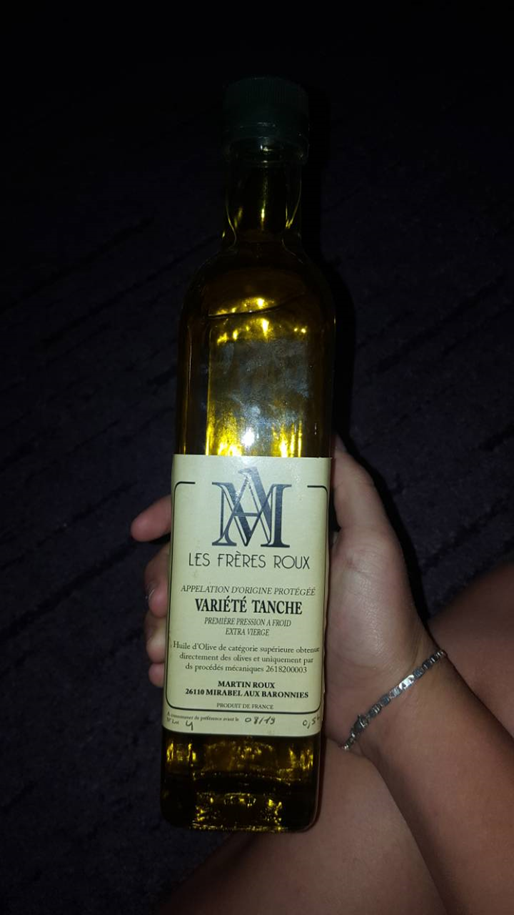 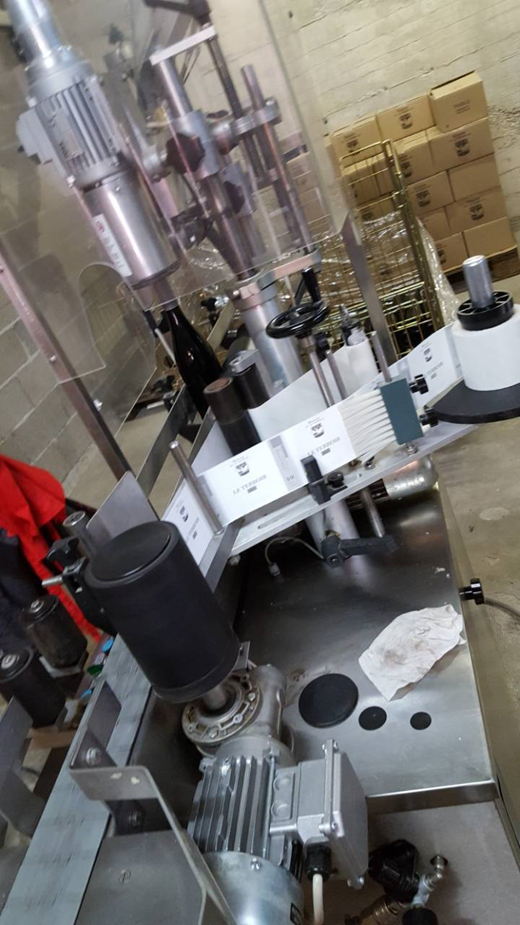 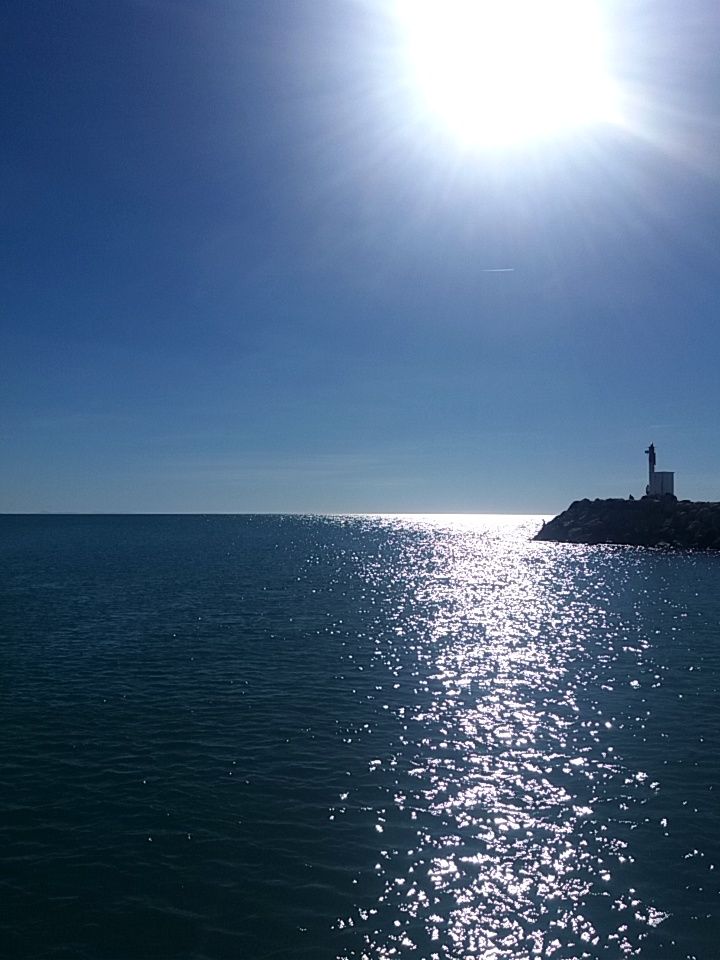 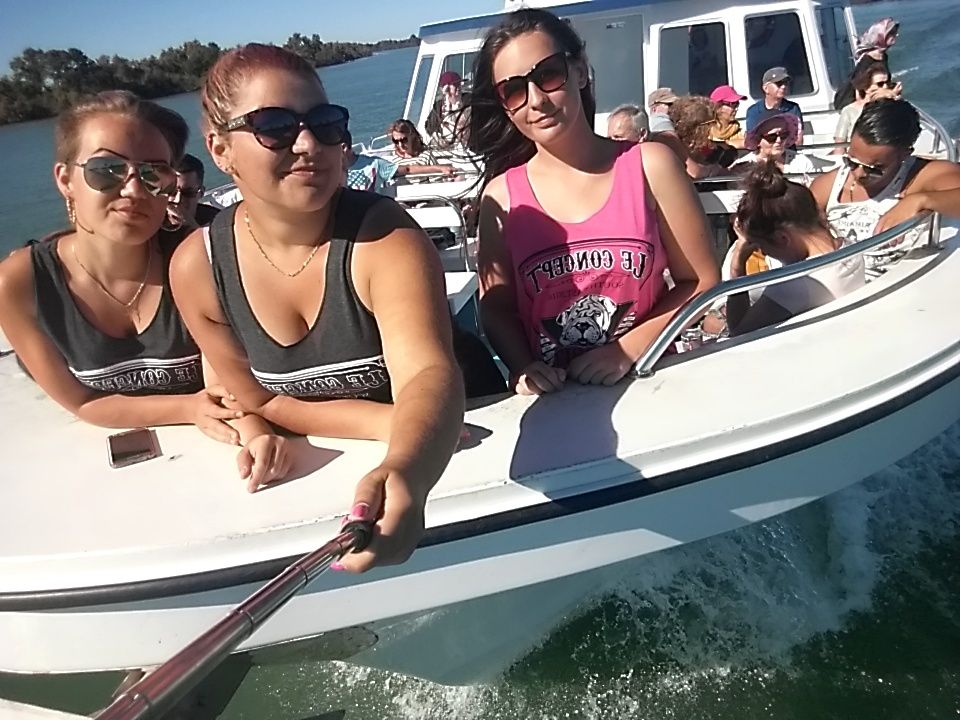 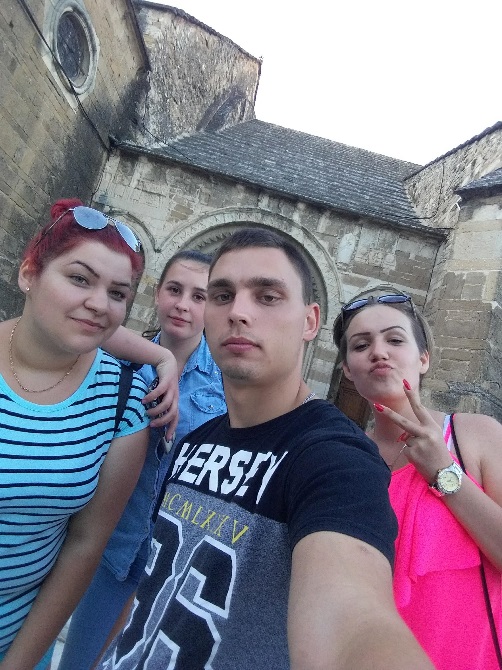 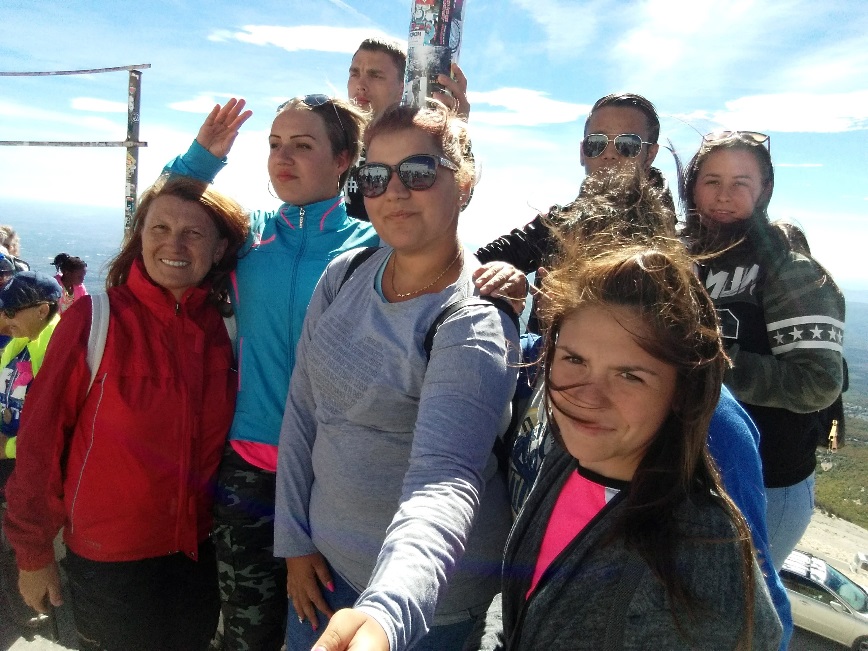 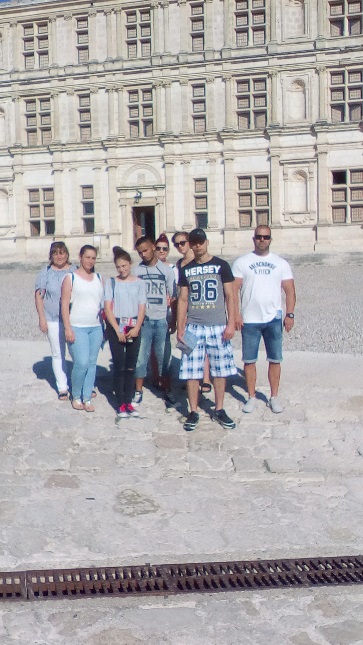